Vystomojo bendradarbiavimo politika II
VU EF Vita Karpuškienė
Vystomojo bendradarbiavimo (VB) politika
VB politikos formos ir sektoriai 
Pagrindiniai donorai ir paramos gavėjai
Lietuva – šalis donorė
VU EF Vita Karpuškienė
Paramos būdai ir formos
Paramos būdai: 
Daugiašalė pagalba – šalių donorių privalomi ir savanoriški indėliai ar dalyvavimas projektuose bei programose, kurias koordinuoja ir vykdo tarptautinės organizacijos
Dvišalė parama – šalies donorės pagalbos teikimas šaliai partnerei finansuojant projektus ar programas, atsižvelgiant į pastarosios poreikius ir šalies donorės galimybes. 
Trišalė pagalba – dviejų šalių donorių dalyvavimas bendruose projektuose ar programose siekiant padidinti pagalbos, teikiamos šaliai partnerei, apimtį (tokiuose projektuose gali dalyvauti ir daugiau kaip trys šalys donorės).
VU EF Vita Karpuškienė
VB politikos paramos formos
Finansinė (Budget aid)
negrąžintina arba grąžintina parama, pervedant  donorių lėšas į šalių paramos gavėjų biudžetus paskoloms, programoms/projektams  finansuoti
Šalių įsiskolinimų nurašymas 
Techninė 
negrąžintina parama, kurią šalis donorė teikia finansuodama mokymo, gerosios patirties perdavimo, gyvenimo ir verslo sąlygų gerinimo ir kt. projektus bei programas 
Humanitarinė 
savanoriška negrąžintina parama šalims nukentėjusioms nuo stichinių nelaimių ar neigiamos žmogaus veiklos
VU EF Vita Karpuškienė
Vystomojo bendradarbiavimo politika VB politikos sektoriai
Demokratijos stiprinimas
Teisingumas ir vidaus reikalai
Ekonominė plėtra
Nacionalinio saugumo stiprinimas
Aplinkos apsauga
Transportas
Sveikatos ir socialinė apsauga
Kultūra ir švietimas
VU EF Vita Karpuškienė
Vystomojo bendradarbiavimo politika Finansavimas
Prioritetas - paramos gavėjos interesai

Finansavimo šaltiniai: 
Šalių donorių valstybės biudžeto lėšos
daugiašalė parama - įnašai tarptautinėms organizacijos
dvišalė parama - projektų/programų finansavimas 
Privataus sektoriaus ar privačių asmenų lėšos
Finansinis projektų kapitalas 
Nefinansinis projektų kapitalas
VU EF Vita Karpuškienė
[Speaker Notes: Finansinis projektų kapitalas -privačios korporacijos gali gauti papildomą paramą iš plėtros bankų ir fondų savo veiklai pagalbos regionuose plėtoti. Turi būti socialinė nauda paramos gavėjai. 

Nefinansinis projektų kapitalas: plėtros organizacijos gali teikti nefinansinę paramą pvz. vietinių projektų dalyvių apmokymus, įranga, ekspertai. 

Partnerystės kapitalas. Surandami partneriai]
VB politikos finansavimas Monterėjaus deklaracijos pagrindiniai teiginiai
XXI - tai pasaulio plėtros amžius. 
Nauji silpnųjų ir stipriųjų šalių bendradarbiavimo santykiai
Dvi besivystančių šalių grupės: pirmoji - šalys su pakankama infrastruktūra ir žmogiškaisiais ištekliais, antroji šalys -  jų neturinčios. Parama -antrosioms
Šalys donorės - skirs 0,7 proc. BVP tarptautinei paramai
Lygiateisė tarptautinė prekyba- silpnųjų šalių plėtros variklis 
PB politikos silpnybės: neefektyvumas, korupcija, paramos nesuderinamumas
VU EF Vita Karpuškienė
[Speaker Notes: 2002 kovo mėn. JT iniciatyva viršūnių susitikimas skirtas plėtros ir paramos politikai ypač finansavimui.]
Darnaus vystymosi tikslai (SDG=DVT)17 tikslas Atgaivinti pasaulio darnaus vystymosi partnerystę
VU EF Vita Karpuškienė
Darnaus vystymosi tikslai (SDG=DVT)17 tikslas Atgaivinti pasaulio darnaus vystymosi partnerystę
Donorėms:
17.1 Išmokyti besivystančias šalis surinkti mokesčius į biudžetą
17.2 oficiali pagalba vystymuisi (OPV=ODA) turi sudaryti 0,7 proc. jų BNP, iš kurių 0.15-0.2 proc. pagalba silpnai išsivysčiusioms šalims
17.3 Rasti papildomų lėšų šaltinių vystymuisi 
17.4 Skolų tvarumas – derinti skolų gražinimo politikas ir skolų nurašymus. 
17.5 Patvirtinti investicijų skatinimo režimą silpnai išsivysčiusiose šalyse.
VU EF Vita Karpuškienė
Pagrindinai donorai ir paramos gavėjai
Donorai:
Šalys
Tarptautinės organizacijos
Paramos gavėjai –partneriai;
Šalys 
Sektoriai
VU EF Vita Karpuškienė
VB politikos veikėjai (subjektai)
Dalyviai:
Paramos teikėjai - donorai - išsivysčiusios šalys arba tarptautinės plėtros organizacijos
Paramos gavėjai –partneriai -  silpnai išsivysčiusios ir besivystančios šalys
VU EF Vita Karpuškienė
Pagrindiniai donorai: šalys
2009 metų ODA (Official Development Assistance)  (OPV- Oficiali pagalba vystymuisi) mlrd  JAV dol.
VU EF Vita Karpuškienė
Duomenys OECD 2011
Pagrindiniai donorai: šalys
2014 metų ODA (Official Development Assistance)  (OPV- Oficiali pagalba vystymuisi) mlrd  JAV dol.
VU EF Vita Karpuškienė
Duomenys OECD 2015
Pagrindiniai donorai: šalys
Šalys donorės pagal BVP dalį, skirtą paramai 2009 m. 
Proc. Nuo BVP.
VU EF Vita Karpuškienė
Duomenys OECD 2011
Pagrindiniai donorai: šalys
Šalys donorės pagal BVP dalį, skirtą paramai 2014 m. 
Proc. Nuo BVP.
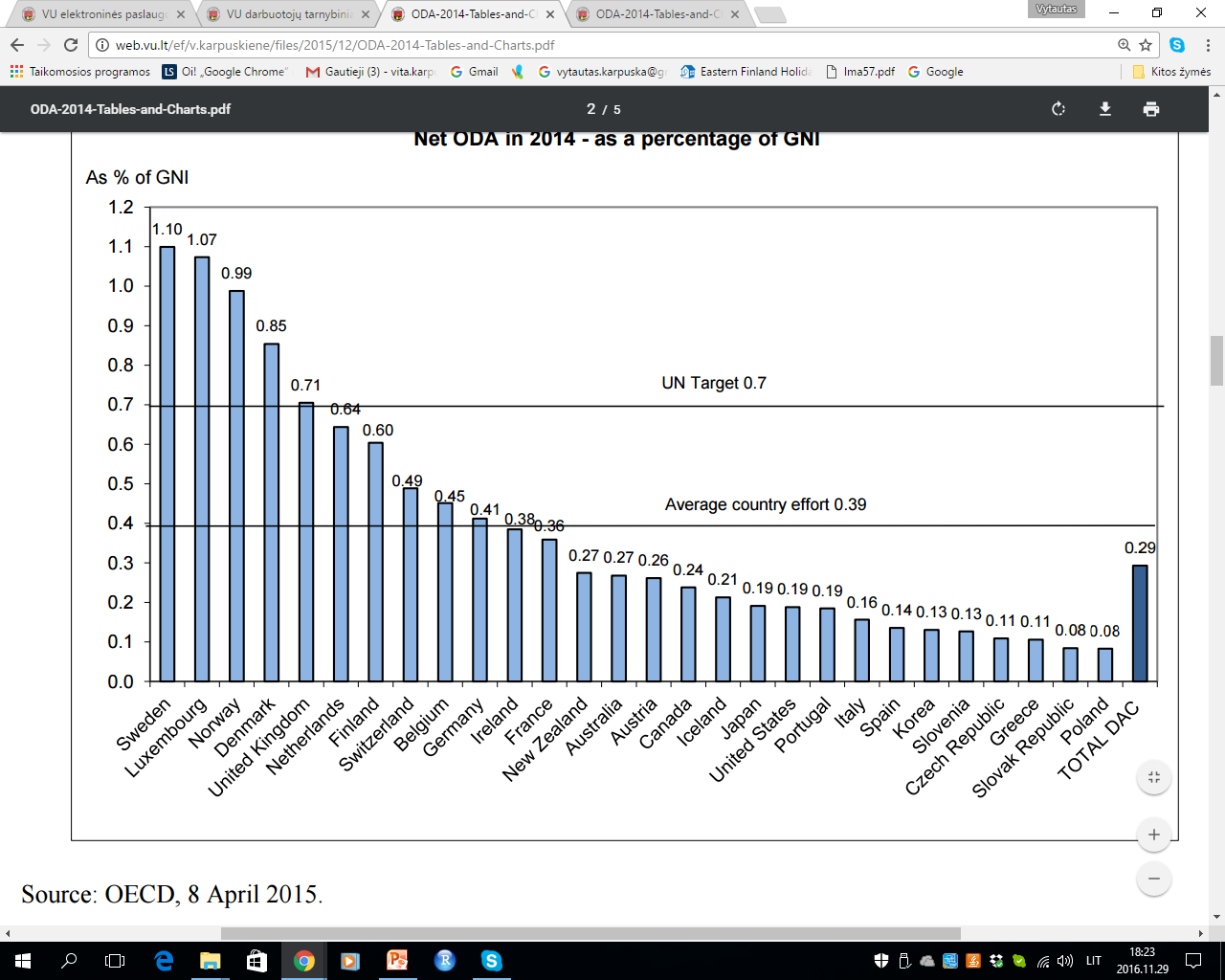 VU EF Vita Karpuškienė
Duomenys OECD 2015
Naujausi duomenys
http://www.compareyourcountry.org/aid-statistics?cr=625&cr1=oecd&lg=en&page=2
VU EF Vita Karpuškienė
Pagrindiniai donorai: paramos formos 2014
Skolų nurašymas
Humanitarinė parama
Skolų nurašymas
Daugiašalė  parama
Dvišalė parama
Dvišalė parama
VU EF Vita Karpuškienė
Duomenys OECD 2015
Paramos gavėjai: šalys ir sektoriai
Skolų dovanojimas
Skolų nurašymas
VU EF Vita Karpuškienė
Dosniausi donorai
VU EF Vita Karpuškienė
Paramos gavėjai
VU EF Vita Karpuškienė
Lietuva –šalis donorė
Trumpa istorija 
Lietuva pasaulio plėtros ir bendradarbiavimo politikos dalyvė
Tikslai, principai, sektoriai, regionai ir finansavimas
VU EF Vita Karpuškienė
Lietuva pasaulio plėtros ir bendradarbiavimo politikos dalyvė
Lietuvos prisiimti įsipareigojimai:
JT Tūkstantnečio deklaracija (2000)
Monterėjaus konsensusas (2002)
Johanesburgo darnaus vystymosi strategija (2002)
ES “Europos konsensusas” (2005)
2015 Darnaus vystymosi tikslai
VU EF Vita Karpuškienė
Tikslai, principai, sektoriai, regionai ir finansavimas
Tikslai:
Įgyvendinti Darnaus vystymosi tikslus
Plėtoti bendradarbiavimą su regiono valstybėmis
VU EF Vita Karpuškienė
Tikslai, principai ir regionai
Principai:
Valstybės partnerės interesų prioritetas
Teikiamos paramos veiksmingumo, skaidrumo ir atskaitomybės principas 
Solidarumo, koordinavimo ir suderinamumo su pasaulio valstybių donorių veikla principai
VU EF Vita Karpuškienė
Tikslai, principai, sektoriai, regionai ir finansavimas
Regionai
Rytų Europos šalys 
Ukraina
Baltarusijos Respublika
Moldovos Respublika
Pietų Kaukazas
Azerbaidžiano Respublika
Gruzija
Armėnija respublika 
Po konfliktų atsigaunančios šalys 
Afganistano Islamo Respublika
Irako Respublika
VU EF Vita Karpuškienė
Regionai
www.orangeprojects.lt
VU EF Vita Karpuškienė
Lietuva – šalis donorė
Pagalbos rūšys ir formos
· dvišalė pagalba 
· daugiašalė 

Lietuvos teikiamos pagalbos formos:
· techninė pagalba 
· humanitarinė pagalba
VU EF Vita Karpuškienė
Tikslai, principai, sektoriai, regionai ir finansavimas
Pagalbos teikimo sektoriai
· demokratijos stiprinimo
· teisingumo ir vidaus reikalų
· ekonominės plėtros
· eurointegracinių procesų
· nacionalinio saugumo stiprinimo
· aplinkos apsaugos
· transporto
· sveikatos ir socialines apsaugos
· kultūros ir švietimo
VU EF Vita Karpuškienė
Tikslai, principai, sektoriai, regionai ir finansavimas
Finansavimas
Valstybės biudžeto lėšos
Isipareigojimai: iki 2010 padidinti lėšas iki 0,17 proc. BVP
VU EF Vita Karpuškienė
Lėšos skirtos VB
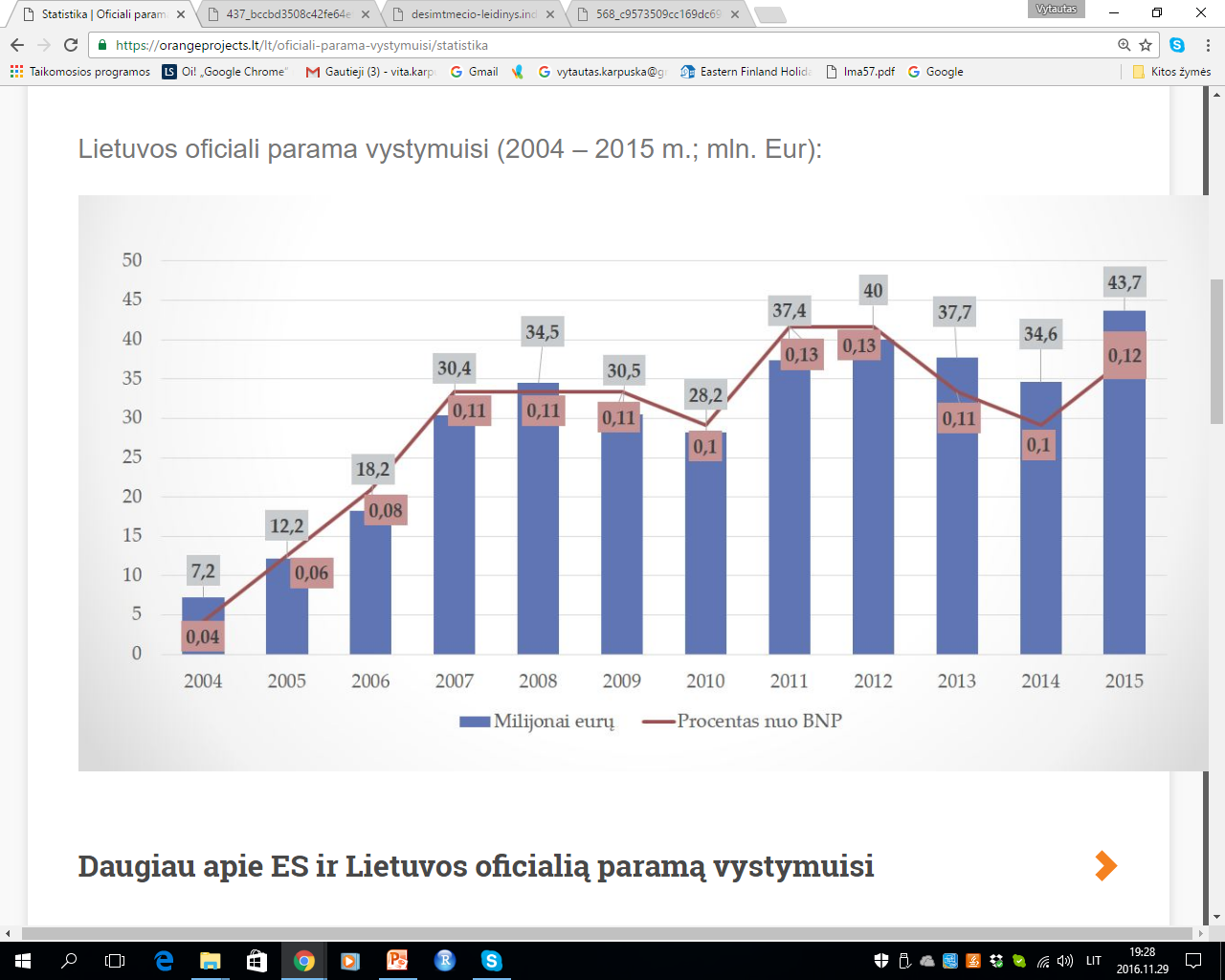 www.orangeprojects.lt
VU EF Vita Karpuškienė
Lietuvos projektai
http://www.orangeprojects.lt
VU EF Vita Karpuškienė
Visuomenės nuomonė apie paramą
Ar turi šalis padėti vystytis skurdesnėms šalims? (Taip)
VU EF Vita Karpuškienė
Visuomenės nuomonė apie paramą
Ar turi šalis padėti vystytis skurdesnėms šalims? (Ne)
VU EF Vita Karpuškienė
Visuomenės nuomonė apie paramą
Pagalbos priežastys
36 % - padėdami kitiems 	padedame sau
33 % -kiti mums taip pat padėjo
27 % -krikščioniška pareiga
VU EF Vita Karpuškienė
Visuomenės nuomonė apie paramą
Pagalbos neigimo priežastys
Lietuva yra neturtinga šalis, kuriai reikia padėti
VU EF Vita Karpuškienė
Visuomenės nuomonė apie paramą
Geografiniai prioritetai:
59 % Afrika
30% Afganistanas 
14% Irakas
13% Ukraina
VU EF Vita Karpuškienė
Visuomenės nuomonė apie paramą
Ar Jūs skirtumėte asmeninius pinigus?
21 %   taip
79 %   Ne
VU EF Vita Karpuškienė